A Short Intro to Go

CS 240
What’s this Weird Language I’ve Never Heard of?
“Go is a
compiled,
concurrent,
statically typed,
garbage-collected
language developed at Google”

- Rob Pike, 2012
Rob Pike is the Jeff Dean of distributed systems. Here’s the article the quote is from: https://talks.golang.org/2012/splash.article
What’s this Weird Language I’ve Never Heard of?
compiled					Like C, C++
concurrent				Like Erlang
statically typed			Like C, C++, Java
garbage-collected			Like Java and Python
Why Not Use Python, Java, C++, etc?
Built for Systems.
Go preserves efficiency but has good abstractions.
Easy multi threading and IO communication.
Develop quickly
Do many things efficiently and at the same time
Seems Google Specific. Who Else Actually Uses it?
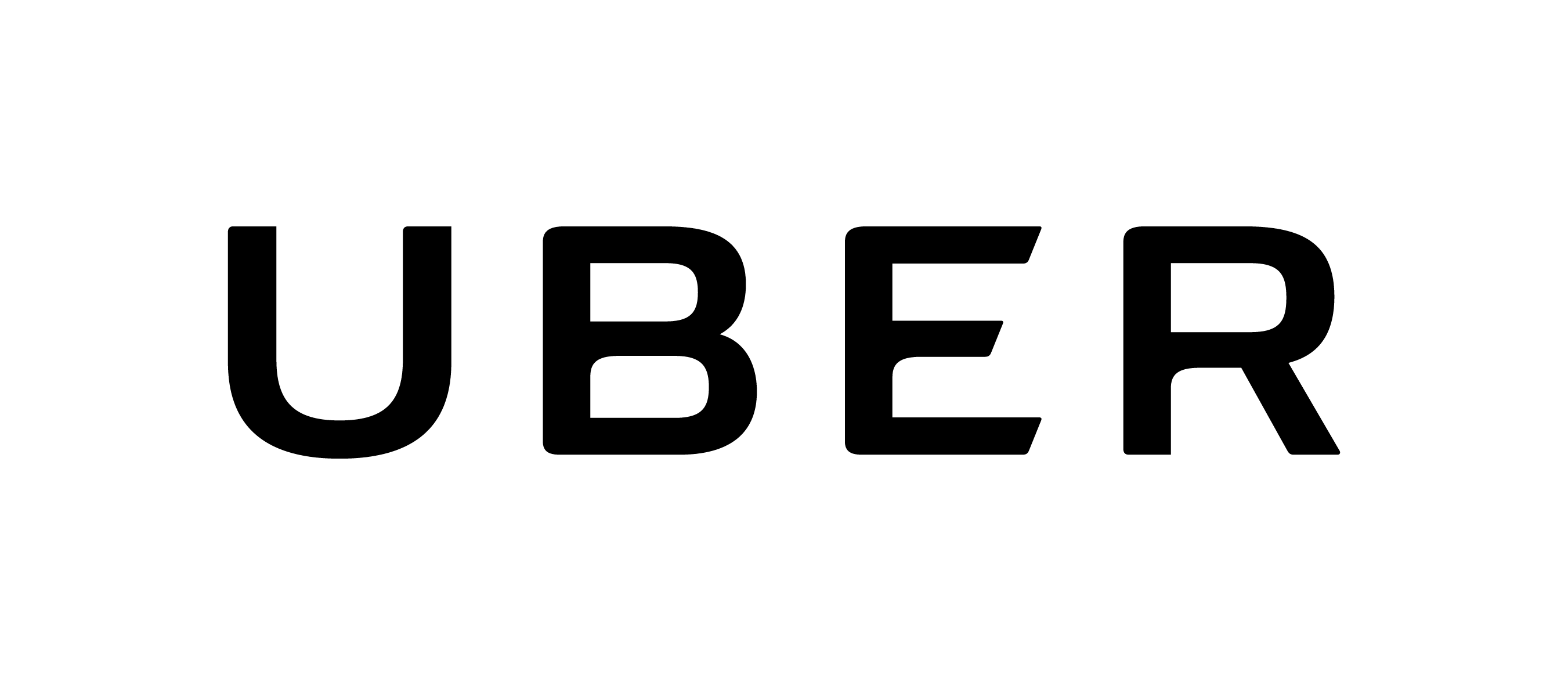 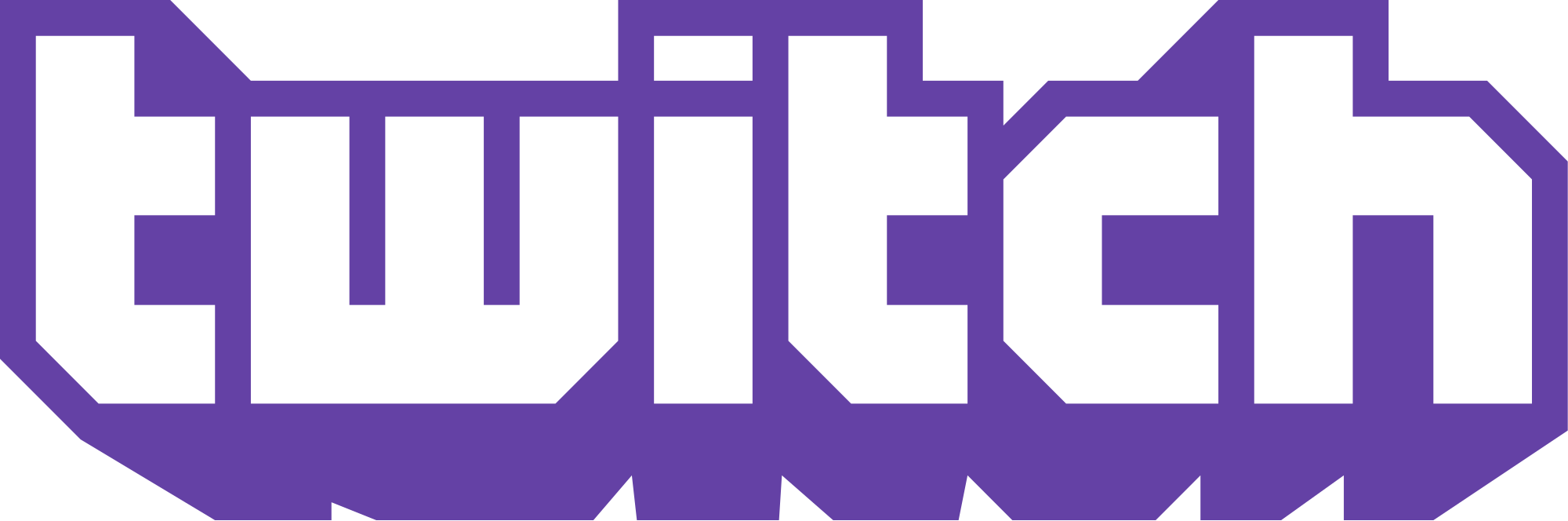 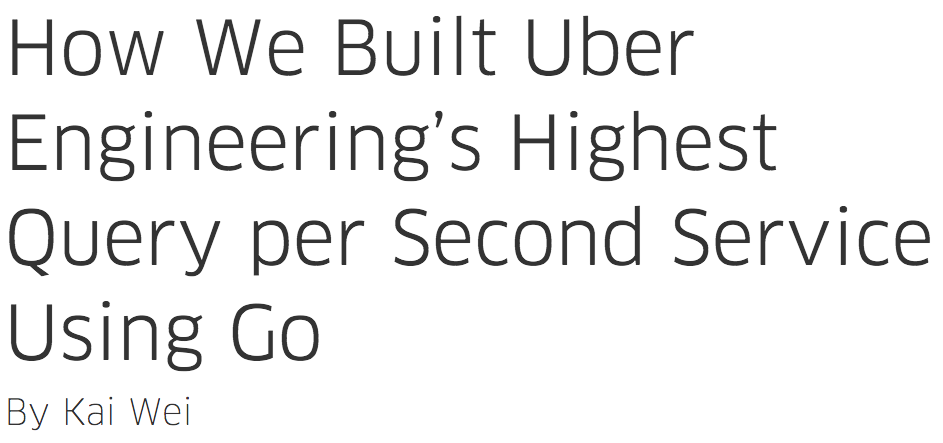 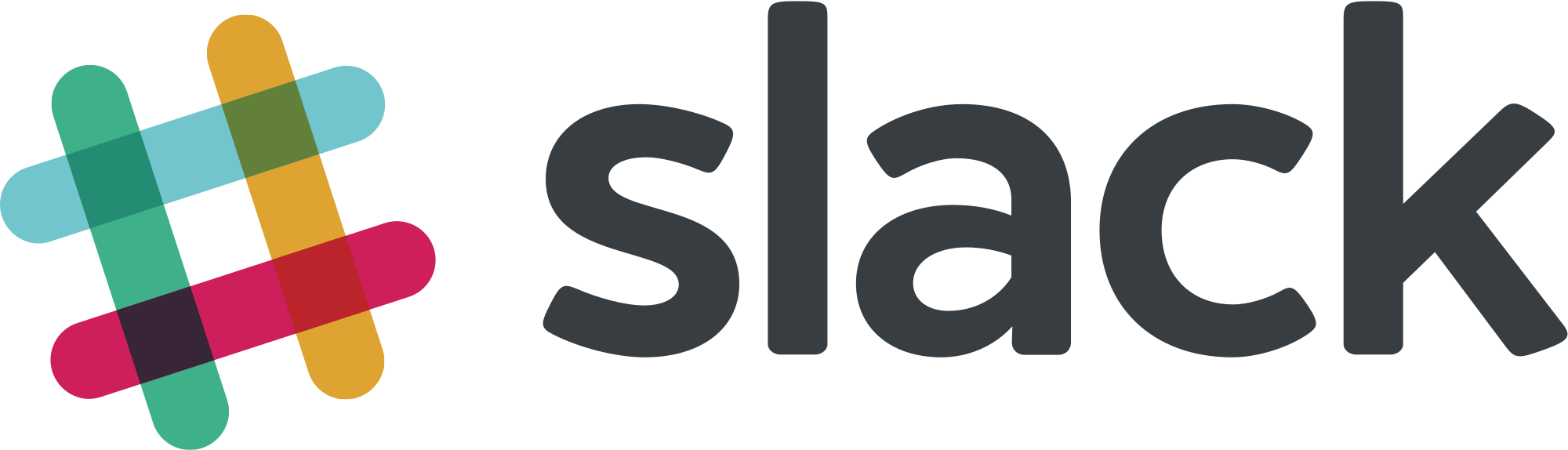 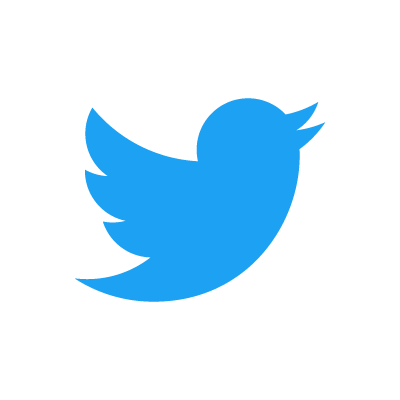 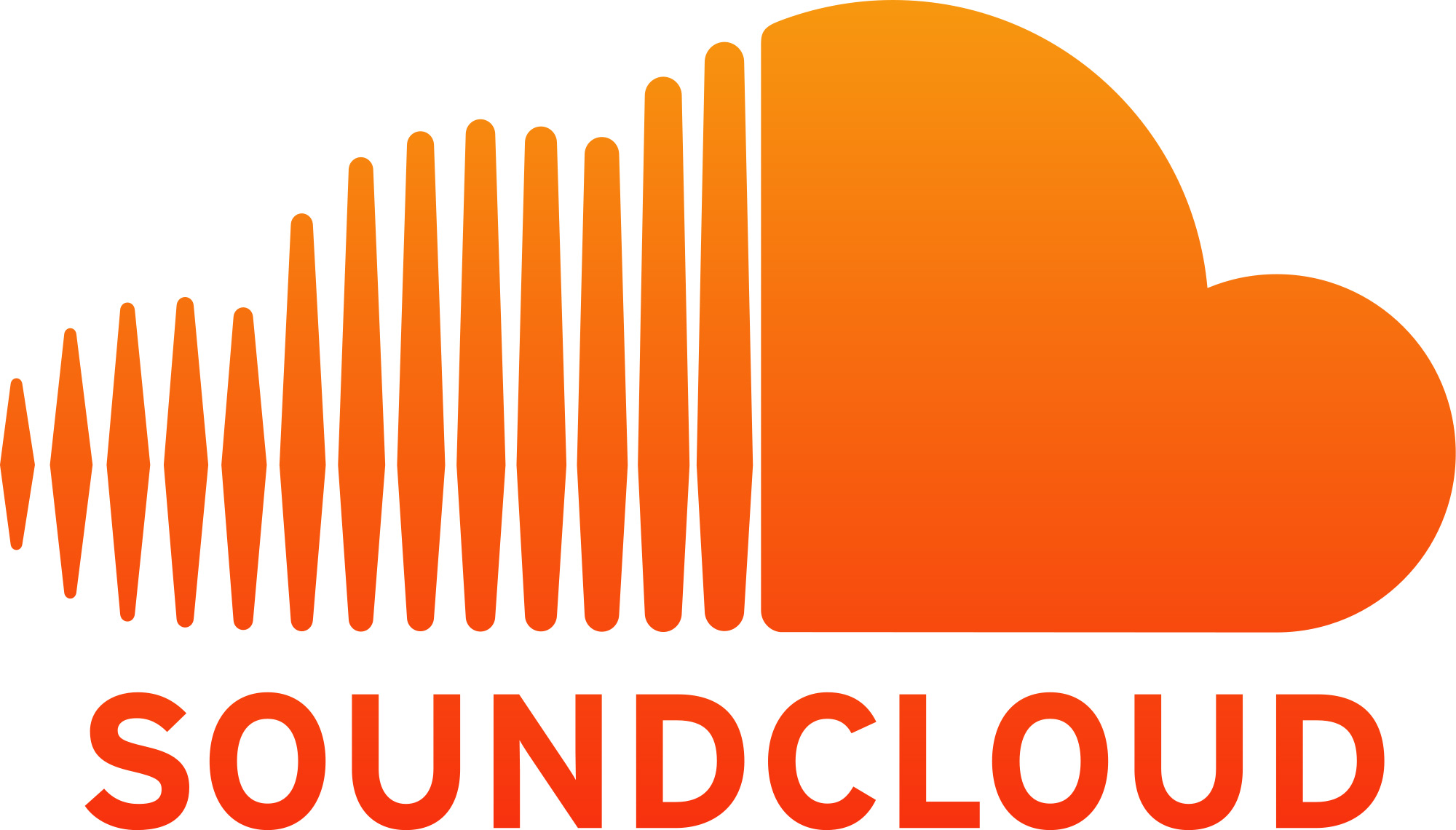 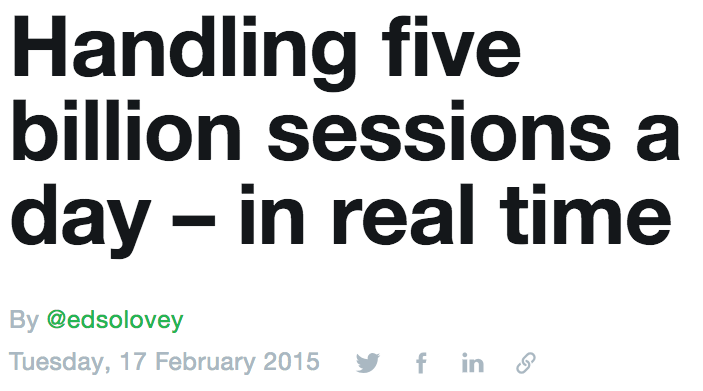 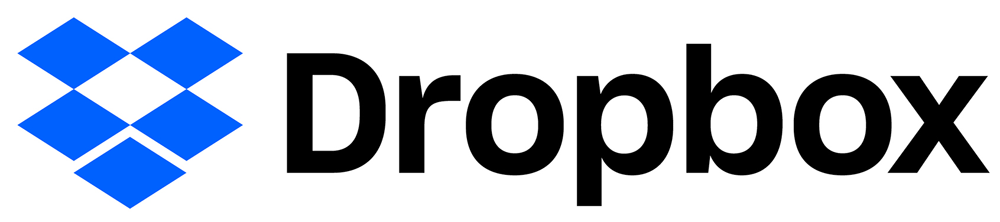 Official Self Reported List of Companies that use Go: https://github.com/golang/go/wiki/GoUsers
Why did they Choose Go?
“We built everything in Python because it was easy, 
but now it’s slow. So we switched to Go.”

- Most companies using Go
But How do I Use Go?
Start here:
https://tour.golang.org/list

Didn’t install Go? Use the web IDE:
https://play.golang.org/  

Other Resources:

Go for Pythonists
https://talks.golang.org/2013/go4python.slide#1

Go for Distributed Systems
https://talks.golang.org/2013/distsys.slide#1 

Official Go Talks
https://github.com/golang/go/wiki/GoTalks
But How do I Use Go?
DEMO: go tour
Build Software for Any System
go build file.go 		
Compile an executable for your machine

env GOOS=windows GOARCH=amd64 go build file.go	
Compile an executable for Windows with 64 bit processor
Format your Code
COMMAND				WHAT IT DOES

gofmt file.go			Format the file.go properly
DEMO: gofmt
Wait, I Have Questions!
Go’s official
“Frequently Asked Questions (FAQ)”
https://golang.org/doc/faq
MapReduce

CS 240
Map Reduce
Wikipedia:“MapReduce is a programming model and an associated implementation for processing and generating big data sets with a parallel, distributed algorithm on a cluster.”

In other words, a general and scalable solution to deal with big data computation on multiple machines.
Abstract Map Reduce
map(key, value) -> list(<k’, v’>) 
Apply function to (key, value) pair 
Outputs set of intermediate pairs 

reduce(key, list<value>) -> <k’, v’> 
Applies aggregation function to values 
Outputs result
Split and distribute data
Aggregate and compute results
Word Count – The Hello World of Map Reduce
Bus 2
Bus 1
Bus 3
Bus 1
Car 1
Train 1
Bus Car Train
Bus 3
Car 2
Train 2
Plane 2
Car 1
Car 1
Bus Car Train
Train Plane Car
Bus Bus Plane
Car 2
Train 1
Plane 1
Car 1
Train Plane Car
Train 1
Train 1
Train 2
Bus 2
Plane 1
Bus Bus Plane
Plane 2
Plane 1
Plane 1
Intermediate
Splitting
Mapping
Splitting
Combining
Reducing
doReduce()
doMap()
A Motivating Problem for Map Reduce
“Find me the closest Starbucks to KAUST.
Actually, I’ll give you a place and something to look for, 
and you find me the closest one.
Here’s a 1 TB text file … good luck”
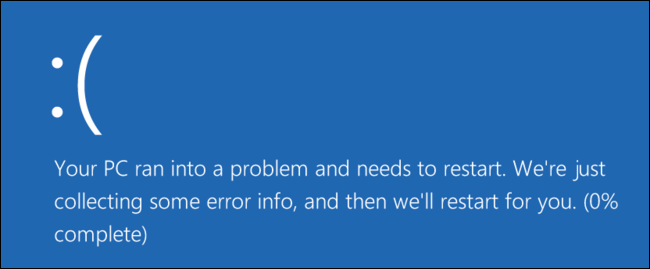 GPS Coordinates			Site Name
[22.3, 	39.1] 		Tim Hortons
[22.2, 	39.1]			KAUST Library
[35.7, 	139.7]		Starbucks
...					...
In KAUST
In Tokyo, Japan
A Motivating Problem for Map Reduce
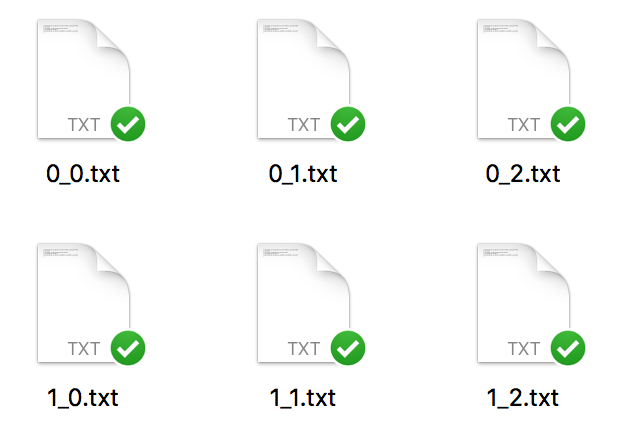 GPS Coordinates			Site Name
[22.3, 	39.1] 			Tim Hortons
[22.2, 	39.1]			KAUST Library
[35.7, 	139.7]			Starbucks
...					...
0
1
2
3
4
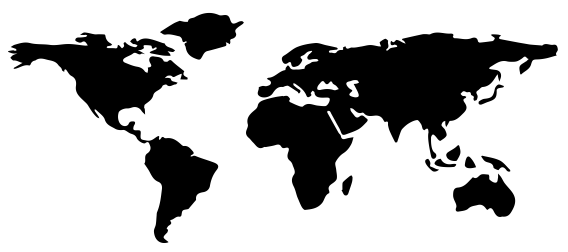 0
Map to grids
Reduce to single files
1
2
3
Split the File and Map Each Chunk Independently (1/2)
Mapping Nodes
Mapper
GPS Coordinates	   Site Name
[22.3, 	39.1] 	   Tim Hortons
[22.2, 	39.1]	   KAUST Library
[35.7, 	139.7]	   Starbucks
...		   ...
[42.0,	69.0]	   Chanak Train Stop
[22.2, 	39.2]	   Burger King
...		   ...
...		   ...
...		   ...
...		   ...
Mapper
Split the File and Map Each Chunk Independently (2/2)
KEY <grid>: VALUE <locations and name>
...
Mapping Nodes
(1,2): [22.3, 39.1] Tim Hortons
(1,2): [22.2, 39.1] KAUST Library
(1,2): ...
(2,4): [35.7, 139.7] Starbucks
(2,4): ...
Mapper
GPS Coordinates	   Site Name
[22.3, 	39.1] 	   Tim Hortons
[22.2, 	39.1]	   KAUST Library
[35.7, 	139.7]	   Starbucks
...		   ...
[42.0,	69.0]	   Chanak Train
[22.2, 	39.2]	   Burger King
...		   ...
...		   ...
...		   ...
...		   ...
(1,3): [42.0, 69.0] Chanak Train
(1,3): ...
(1,2): [22.2, 39.2] Burger King
(1,2): ...
Mapper
(KEY) can appear in multiple mappers
Collect the Mapper Results and Reduce to Single Files (1/2)
Reducing Nodes
(1,2): [22.3, 39.1] Tim Hortons
(1,2): [22.2, 39.1] KAUST Library
(1,2): ...
(2,4): [35.7, 139.7] Starbucks
(2,4): ...
Reducer
(1,2)
(1,3): [42.0, 69.0] Chanak Train
(1,3): ...
(1,2): [22.2, 39.2] Burger King
(1,2): ...
Reducer
(1,3), (2,4)
Collect the Mapper Results and Reduce to Single Files (2/2)
KEY <grid>: [
    VALUES <locations and names>,
    ...]
Reducing Nodes
(1,2): [
    [22.3, 39.1] Tim Hortons,
    [22.2, 39.1] KAUST Library,
    [22.2, 39.2] Burger King
    ...]
]
(1,2): [22.3, 39.1] Tim Hortons
(1,2): [22.2, 39.1] KAUST Library
(1,2): ...
(2,4): [35.7, 139.7] Starbucks
(2,4): ...
Reducer
(1,2)
(2,4): [
    [35.7, 139.7] Starbucks,
    ...]
(1,3): [42.0, 69.0] Chanak Train
(1,3): ...
(1,2): [22.2, 39.2] Burger King
(1,2): ...
Reducer
(1,3), (2,4)
(1,3): [
    [42.0, 69.0] Chanak Train Stop,
    ...],
Word Count – The Hello World of Map Reduce
Reducer nodes
Mapper nodes
Bus 2
Bus 1
Bus 3
Bus 1
Car 1
Train 1
Bus Car Train
Bus 3
Car 2
Train 2
Plane 2
Car 1
Car 1
Bus Car Train
Train Plane Car
Bus Bus Plane
Car 2
Train 1
Plane 1
Car 1
Train Plane Car
Train 1
Train 1
Train 2
Bus 2
Plane 1
Bus Bus Plane
Plane 2
Plane 1
Plane 1
Task is automatically distributed across five different nodes
Intermediate
Splitting
Mapping
Splitting
Combining
Reducing
Hadoop: An open-source implementation
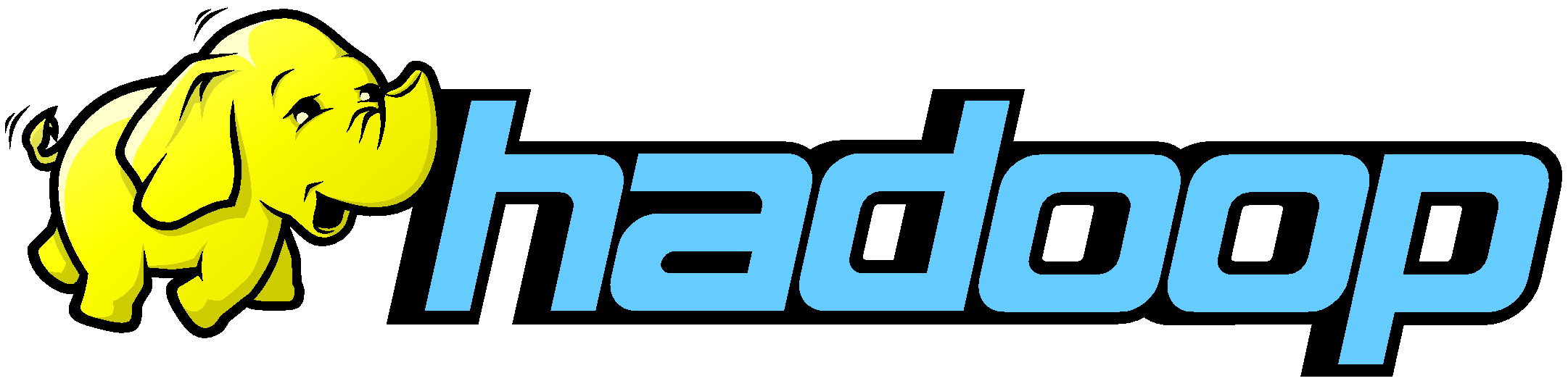 Apache Hadoop is the most popular open-source implementation of MapReduce

Runs on top of a distributed filesystem (HDFS)
Try their MapReduce tutorial:
https://hadoop.apache.org/docs/r1.2.1/mapred_tutorial.html
How Hadoop Does it
Mapping Nodes
Reducing Nodes
Mapper
Reducer
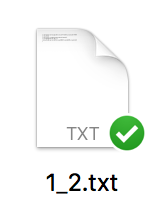 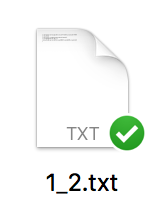 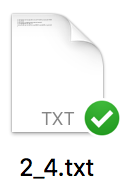 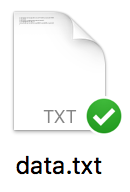 Mapper
Reducer
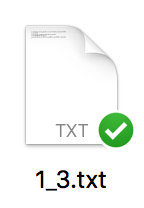 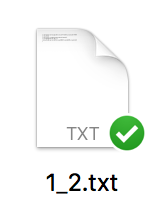 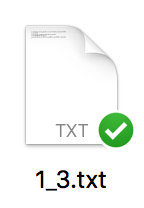 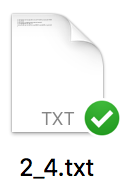 Some Advice for the Assignments
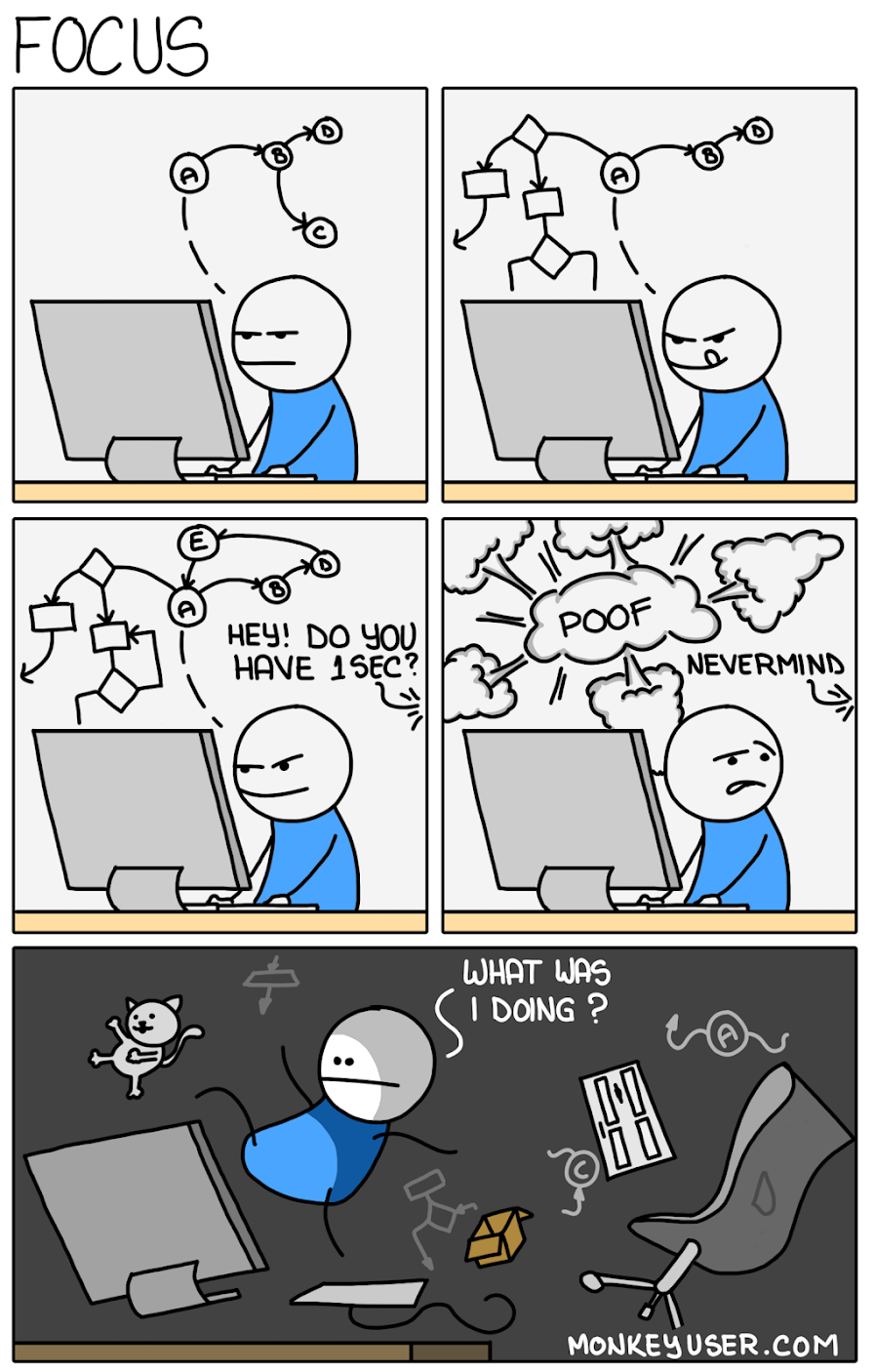 Write modular code
Use comments (even to yourself)
Don’t forget go fmt (graded)
The clearer your code is, the more we can help with bugs